Bloková schéma regulačného obvodu
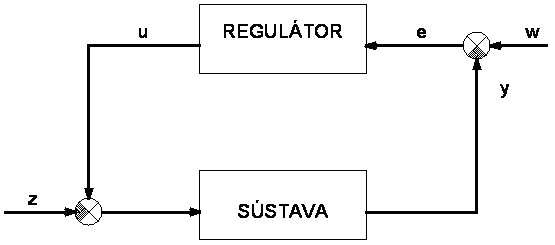 z – poruchová veličina
y – regulovaná veličina
w – žiadaná hodnota výstupnej veličiny
e – regulačná odchýlka
u – akčná veličina
Bloková schéma regulátora
z – poruchová veličina
y – regulovaná veličina
w – žiadaná hodnota výstupnej veličiny
e – regulačná odchýlka
u – akčná veličina
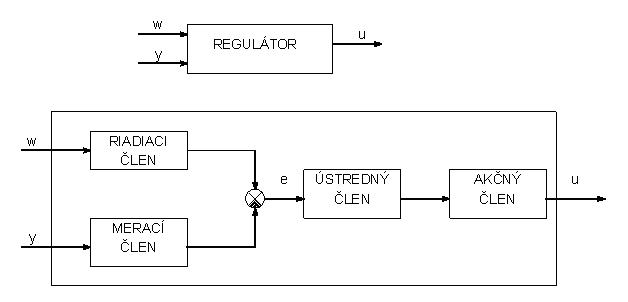 Riadiaci člen – nastavuje žiadanú hodnotu
Merací člen – určuje skutočnú hodnotu regulovanej veličiny
Porovnávací člen – spracováva y (regulovanú veličinu) a w (žiadanú hodnotu výstupnej veličiny) na e (regulačnú odchýlku)
Ústredný člen – spracováva regulačnú odchýlku
Akčný člen – vykonáva akčný zásah
Regulátor vodnej hladiny nádrže
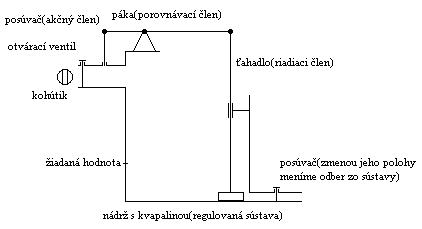 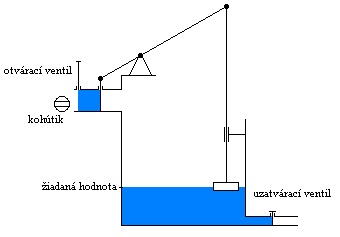 Regulátor - zariadenie samočinne uskutočňujúce reguláciu, porovnáva skutočnú a žiadanú hodnotu regulovanej veličiny a v závislosti od regulačnej odchýlky ovplyvňuje akčnú veličinu
Regulátor sa skladá – merací člen, riadiaci člen, porovnávací člen, akčný člen, ústredný člen
Rozdelenie podľa funkcie – spojité regulátory, nespojité regulátory
 
Rozdelenie podľa pracovania s pomocnou energiou a bez pomocnej energie:
1.) priame regulátory – pracujú bez pomocnej energie. Signál zo snímača sa privádza priamo na akčný člen – umožňuje jeho prestavenie
2.) nepriame regulátory – používa sa, ak signál od snímača nie je dostatočne silný na prestavenie regulačného orgánu. Medzi porovnávací a akčný člen sa zaraďuje zosilňovač
Rozdelenie regulátorov
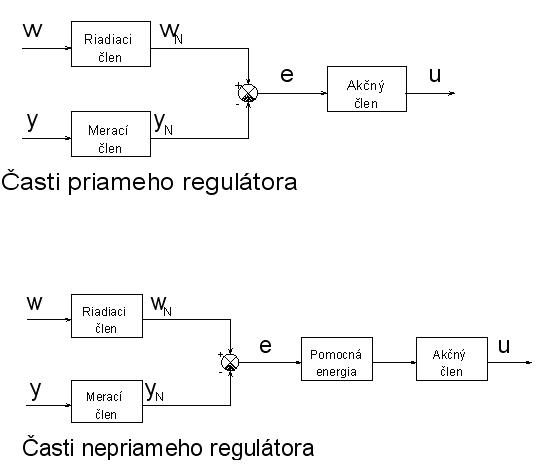 Podľa druhu použitej pomocnej energie rozdeľujeme NEPRIAME regulátory:
 pneumatické
 elektrické
 hydraulické
Nespojité regulátory sú najrozšírenejšími regulátormi pre ich jednoduchosť.
Akčná veličina sa nemení spojito.
Nespojité regulátory rozdeľujeme na dvojpolohové a viacpolohové.
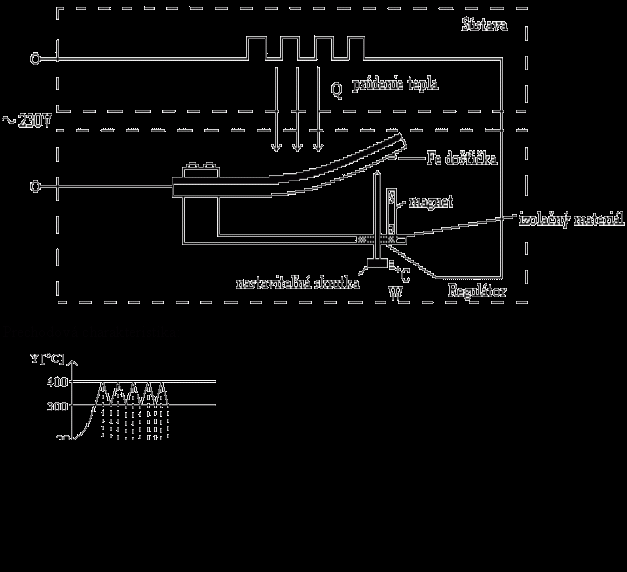 Dvojpolohový regulátor
Hysteréza – predstavuje nažiadúci rozdiel medzi zapínacou a vypínacou hodnotou regulovanej veličiny, čo zväčšuje nepresnosti regulácie
 
 základným prvkom tohto regulátora je bimetalický pásik. Pri normálnej teplote je rovný a so stúpaním teploty sa zakrivuje. 
Ak ho doplníme riadiacim a porovnávacím členom dostaneme dvojpolohový regulátor, ktorý zapína vykurovací odpor.

 pomocou nastavovacej skrutky nastavíme žiadanú hodnotu regulovanej veličiny. Keď pásik dosiahne určitú teplotu, kontakt sa rozopne a dôjde k odpojeniu vykurovacieho odporu. Pri klesnutí pod určitú hodnotu sa zmenší prehnutie a kontakt sa znova zapne. 

Takýto kontakt sa rýchlo opotrebúva, a preto na pásik  pripevníme železnú doštičku. Týmto dochádza k skokovým zmenám, menšej hustote spínania a tým k menšiemu opotrebovaniu.
Trojpolohový regulátor
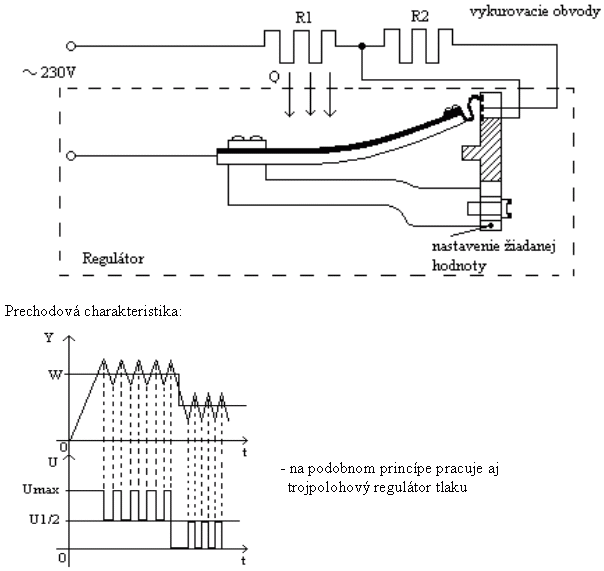 trojpolohový bimetalový regulátor teploty má dva vykurovacie odpory R1 a R2 zapojené v sérii. Pri uvedení do chodu je zapojený iba odpor R1, pričom
  vykurovací výkon je veľký
- v strednej polohe bimetalického pásika sú oba odpory v sérii a vykurovací výkon je asi 50%
- pri ďalšom náraste teploty sa oba odpory odpoja
Rozdelenie regulátorov
 podľa energie s ktorou pracujú: mechanické, pneumatické, hydraulické, elektrické
 podľa spôsobu napájania: priame – odoberajú energiu pre nnapájanie z regulovanej sústavy, nepriame – pre napájanie odoberajú energiu zo zvláštneho napájacieho zdroja
 podľa priebehu prenášaného signálu – spojité, nespojité
Určite amplitúdu, periódu, frekvenciu a šírku impulzu 
pri 10%, 50% a 80% nastavení trimra R1.
PWM regulátor
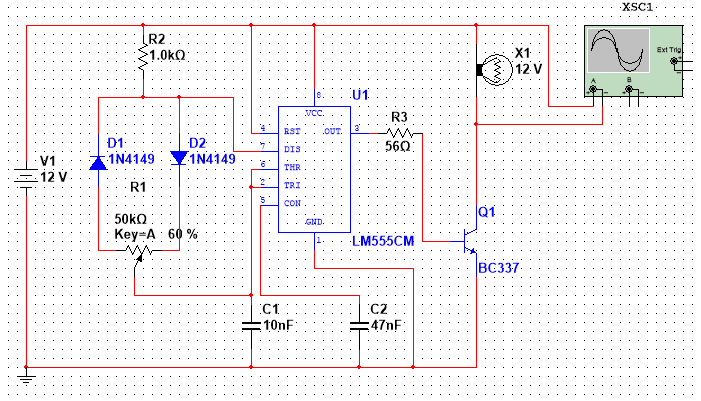 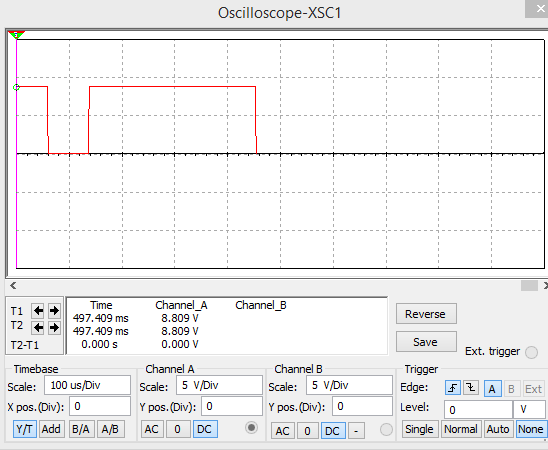 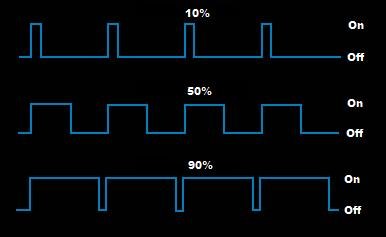 Navrhnite DPS regulátora napätia:
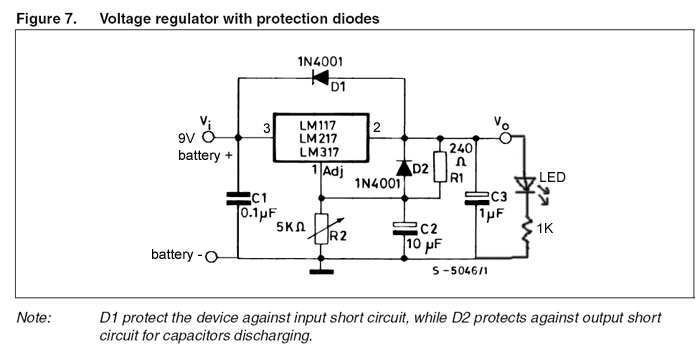 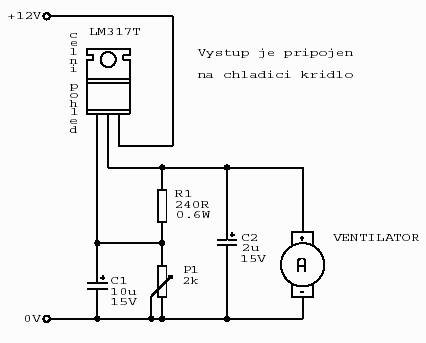 Triakový regulátor
R1 - Rezistor 12K / 1W R2 - Rezistor 12R / 1W P - Potenciometr 1M, nutno celoplastový! T - Trimr 1M C - 100nF / 275 VAC Di - Diak ER900 nebo DB3 (28-36V/3A) Tr - Triak, dle zátěže. Pro svářečku např. BTA41/800 (40A/800V) V - Varistor 275VAC Rz - Připojená zátěž
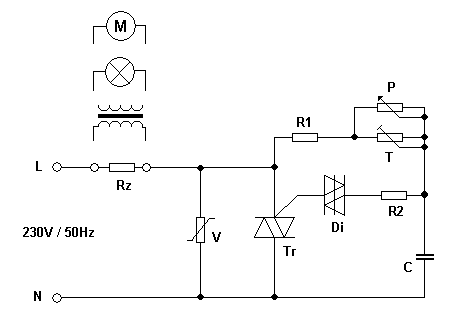 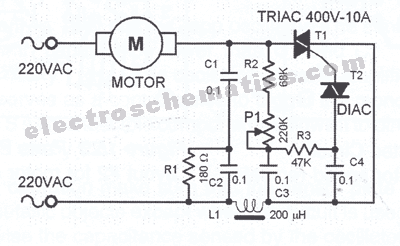 Trojfázový alternátor
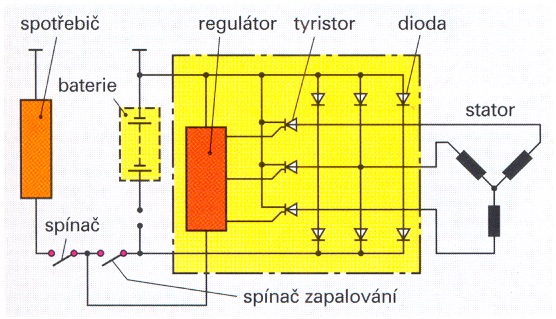 Regulátor otáčok ventilátora v PC
Urči napätie na ventilátore pri nastavení D1 na 0%, 50%, 70%.
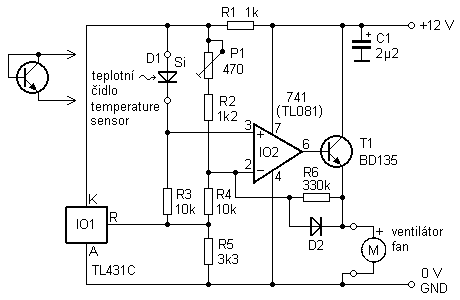 Regulátor otáčok ventilátora v PC
Urči napätie na žiarovke pri nastavení R8 na 0%, 50%, 70%.
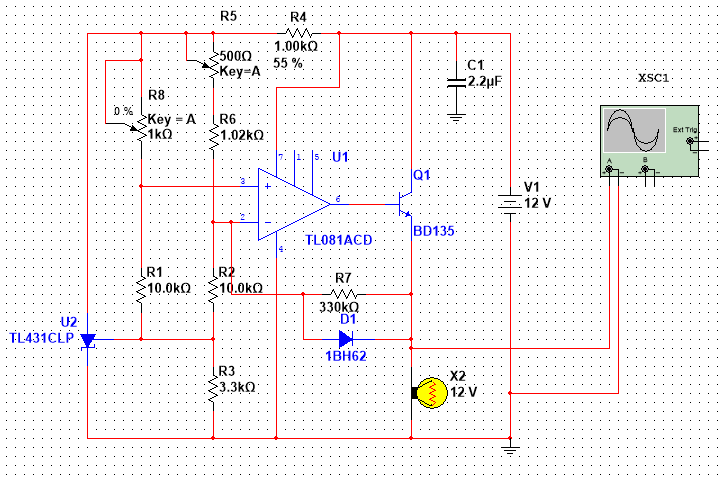 Regulátor otáčok ventilátora v PC
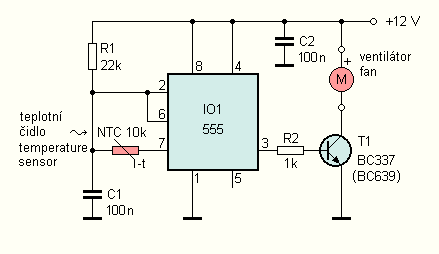